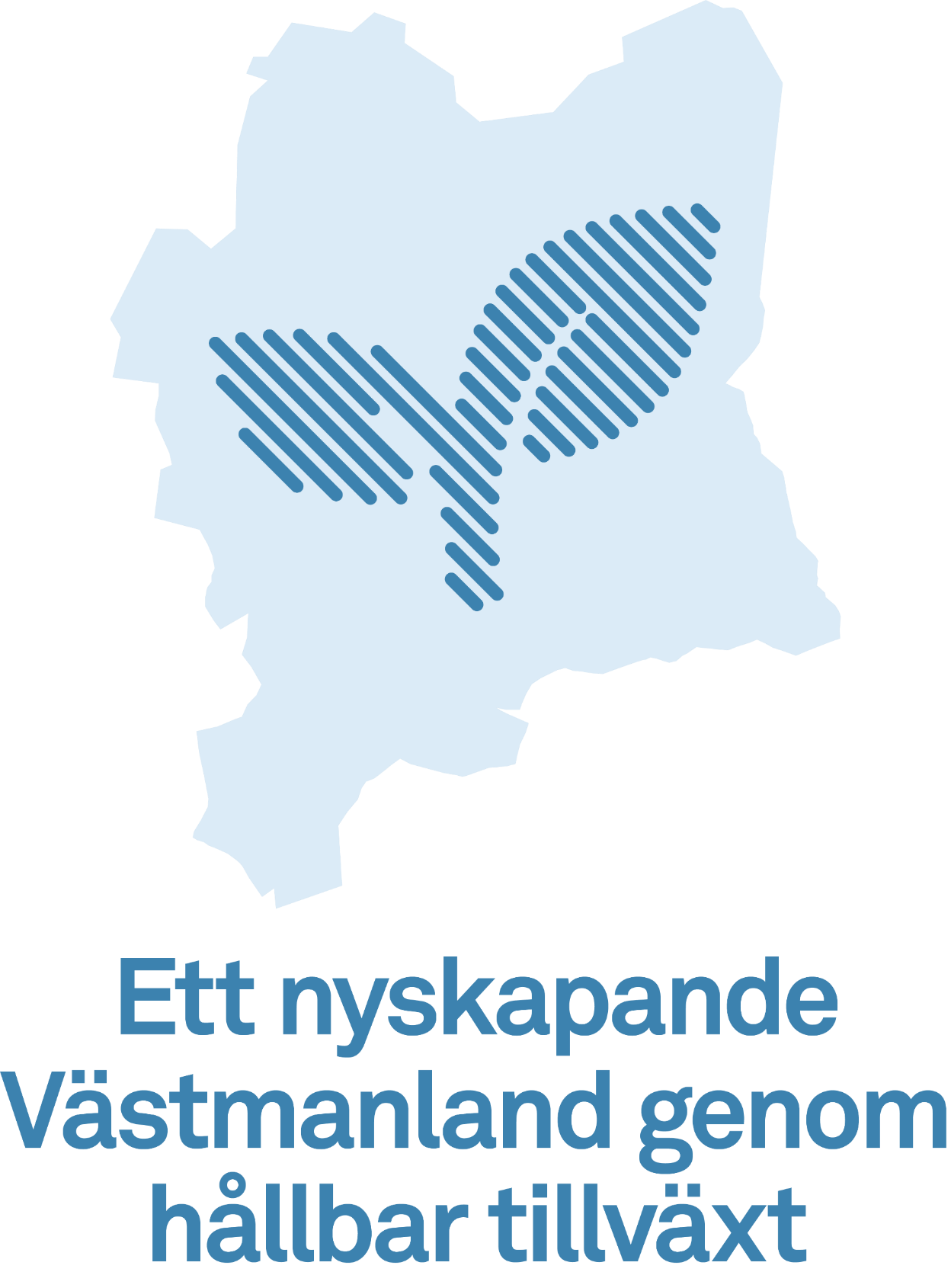 Hållbar kompetensförsörjning genom regional samverkan
Anna Wahlgren och Charlotta Larspers
Sobonas Valideringskonferens 2021-11-09
2021-11-02
2
2021-11-02
Vad innebär det regionala utvecklingsuppdraget?
3
2021-11-02
Regionalt arbete med kompetensförsörjning?
4
2021-11-02
Varför en regional struktur för validering?
5
2021-11-02
Hur gör vi det då?
6
2021-11-02
Om ni vill veta mer kontakta: